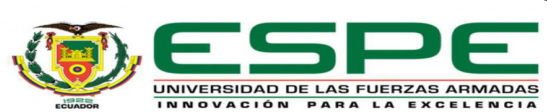 DEPARTAMENTO DE CIENCIAS ECONOMICAS, ADMINISTRATIVAS Y DE COMERCIO
Proyecto de Investigación:
“ECONOMÍA POPULAR Y SOLIDARIA COMO FACTOR DEL DESARROLLO ECONÓMICO Y SOCIAL DEL SECTOR PRODUCTIVO DE LA PARROQUIA DE SALINAS DE LA PROVINCIA DE BOLÍVAR EN EL  AÑO 2017”
Autora:		
Cristina Marcela López Martínez
Director:		
Ing. Marco Vinicio Jaramillo Carrera., M.P.D.E
Determinar  la estructura de la Economía Popular y Solidaria en el sector productivo de la parroquia de Salinas de la provincia de Bolívar, con el fin de identificar la incidencia en el desarrollo económico y social de la población,  de acuerdo a información estadística representativa.
OBJETIVOS
OBJETIVO GENERAL
Identificar las organizaciones comunitarias, asociativas y cooperativas existentes en la parroquia de Salinas mediante el levantamiento de información relevante, con la finalidad de reconocer el aporte económico y social logrado para la población.
OBJETIVOS ESPECIFICOS
Específicos
Identificar las principales líneas de negocios que influyen en el desarrollo del Sector Productivo de la parroquia de Salinas mediante investigación documental.
Determinar si la Economía Popular y Solidaría ha impulsado el desarrollo económico y social de los habitantes de la parroquia de Salinas, de acuerdo a análisis estadístico.
INTRODUCCIÓN
Era una de las poblaciones más pobres del país con niveles altos en:
Analfabetismo
Desnutrición y
Carecían acceso a servicios básicos.
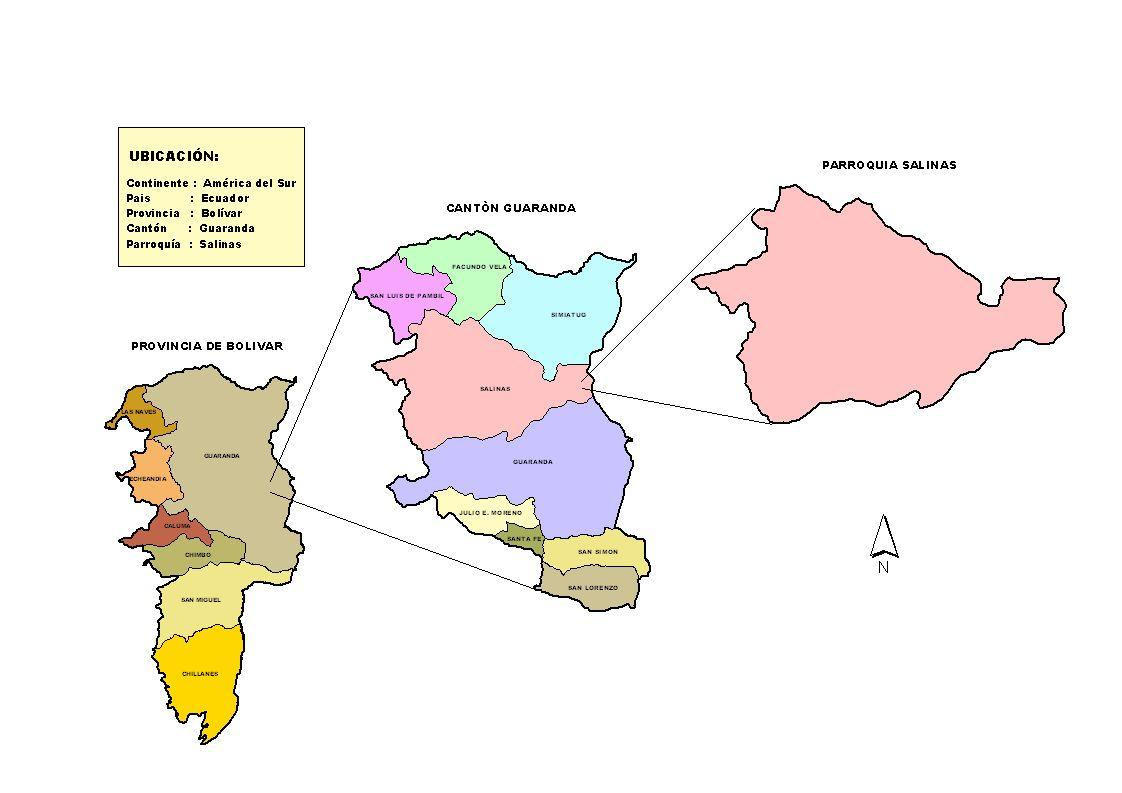 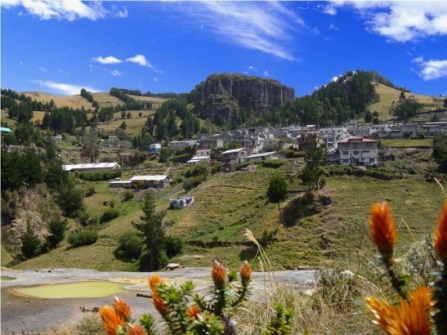 En el año 1970 con la llegada de voluntarios de la Operación Mato Grosso (OMG) y la Misión Salesiana inició el desarrollo comunitario
Salinas está ubicada en la sierra centro del Ecuador en las faldas de la cordillera Occidental de los Andes
MARCO TEÓRICO
Teoría de Soporte
Marcelo Resico (2011)
Luis Corral (2011)
Francisco Mochón (2006)
MARCO TEÓRICO
Modelos de Teoría Económica
Fisiocratismo
Marxismo
Escuela Clásica
Mercantilista
Teoría del valor y los salarios
Teoría de plusvalía.- evita excedentes
Teoría de lucha de clases
El mercado satisface la demanda. Precios = Ganancia Vendedor – Utilidad Comprador 
Teoría del Valor  precio depende utilidad del consumidor
Evitar Intervención del Estado 
Unión economía y la naturaleza
Riqueza del campo es la riqueza de la nación
> Exportaciones 
Control Industria-Comercio 
Prohibido exportar metales preciosos
Bajos costos de producción MP y MOD
Karl Max
Adam Smith
Francois Quesnay
Gerard de Malybes y Jean Baptiste
[Speaker Notes: que permite que los obreros manifiesten su inconformidad]
MARCO TEÓRICO
Teoría de Soporte
José Luis Coraggio (1997)
Luis Razetto (1997)
Define que el sistema económico se basa en normas, valores y prácticas que se constituyen en diferentes procesos del buen vivir y en armonía con la naturaleza.
El Estado asume políticas de la economía popular y solidaria, definiendo compromisos apoyando los emprendimientos
MARCO TEÓRICO
Teoría de Soporte
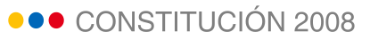 Tania Pozo (2014)
[Speaker Notes: Su eje central las personas y el trabajo.]
MARCO TEÓRICO
Formas de Economía Popular y Solidaria
[Speaker Notes: Producir, comercializar y consumir bienes y servicios de forma solidaria y auto gestionada]
MARCO REFERENCIAL
Peláez, Cueva, Campoverde, Vallejo, & Peña, 2015
Análisis del Microcrédito en el Sistema Financiero Ecuatoriano y en la Economía Popular y Solidaria.
El microcrédito es una solución para la población excluida, que pretende aportar al desarrollo económico y social de la población más pobre
Tienen altos interés que cubren el riesgo y sus costos administrativos por lo que  aún no está alineada a una economía responsable, plural y solidaria
Jácome Estrella & Páez Pareja, 2014
Desafíos para la economía social y solidaria en la región: Una mirada desde la realidad del Ecuador
Falta articulación entre oferta y demanda 
Problemas de gobernabilidad – problemas toma decisiones 
Falta articulación de redes cooperativas
Alta tasa de interés 
Escases de políticas públicas para crecimiento del sector
[Speaker Notes: Artículo científico]
MARCO REFERENCIAL
Innovación y Emprendimiento, y su relación con el Desarrollo Local del Pueblo de Salinas de Guaranda, Provincia Bolívar, Ecuador
Barragán & Ayaviri , 2017
Los emprendimientos y la organización comunitaria son variables determinantes que han apoyado al desarrollo de la Parroquia de Salinas
Genera fuentes de empleo para su población, de manera que han aumentado sus ingresos, permitiéndoles mantener un mejor nivel de vida
El 68,9% de la población labora en la agricultura y ganadería
El 74,68% de empleos mediante  trabajo asociativo
El 83,2% de la población dispone de trabajo fijo
Socios o proveedores de materia prima de la industria de lácteos
MUESTRA
Población:
	  6.740 habitantes en la parroquia de Salinas	
	  4.649 habitantes de la parroquia de Salinas   (68,97% PEA)

Muestra:					Prueba Piloto:
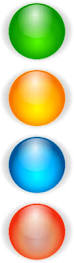 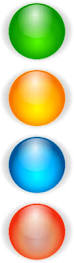 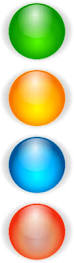 p = proporción esperada (95%= 0,95)
Dónde:

n = Tamaño de la muestra
N = Total de la población (6.740 * 68,97% ) =  4.649
Z = 1.96 (con la seguridad del 95%)
p = proporción esperada (en este caso 95% = 0,95)
q = 1 – p ( 1-0,95 = 0,05) 
e = error permisible (en esta investigación use un 5%).
[Speaker Notes: Población Económicamente Activa PEA]
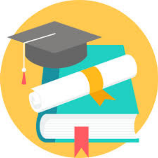 RESULTADOS
Nivel de Educación
Existen ingresos menores al básico pero no labora en horario fijo y tienen flexibilidad.
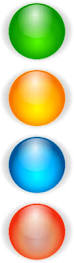 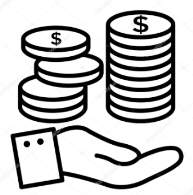 Ingresos Mensuales
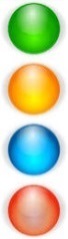 La población está mas preparada académicamente disponiendo de mano de obra calificada.
RESULTADOS
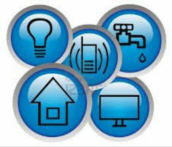 Servicios Básicos
Su gran mayoría se dedica a la entrega de materia prima y a la comercialización
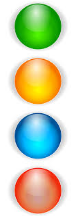 Sector Económico
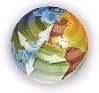 Mejora en la cobertura de acceso a servicios básicos
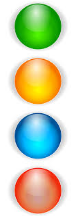 RESULTADOS
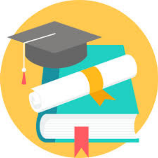 Nivel de Educación VS Edad
Se encuentra estrechamente relacionado los ingresos con el nivel de educación
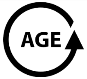 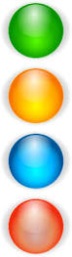 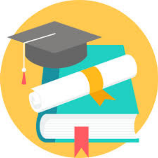 Nivel de Educación VS Ingresos Mensuales
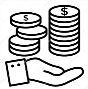 Ingresos Mensuales
La población más joven tiene mejor niveles de educación
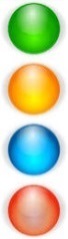 RESULTADOS
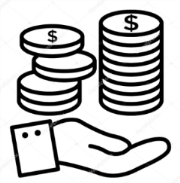 Ingresos Mensuales VS Servicios Básicos
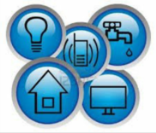 Mejores ingresos con llevan a mayor acceso a servicios básicos.
Población con menor ingreso al básico un alto porcentaje no tiene acceso a otros servicios aparte de la luz y el agua
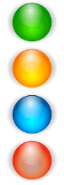 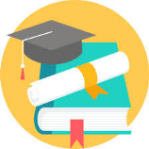 Educación
RESULTADOS
Tienen una buena cobertura de acceso a servicios básicos, evidenciando un desarrollo de la población
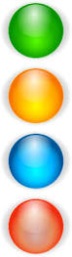 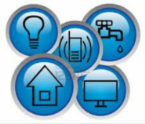 Servicios Básicos
Nivel de preparación académica ha mejorado con una disminución considerable de analfabetismo.
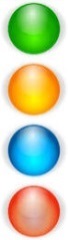 Estructura de EPSO
RESULTADOS
GRUPPO SALINAS
AÑO 2017
$1‘271.706,24
$74.618,64
$1‘326.137,00
$1‘519.538,60
$1‘469.606,00
$116.253,50
Ingresos
$ 62.337,44
$54.609,00
$10.974,46
$3.250,25
$8.531,71
$8.531,71
Utilidad
PROPUESTA
Incrementar las ventas del Gruppo Salinas con la finalidad de posicionarse en el mercado y tener mayor rentabilidad mediante estrategias de mercado
Identificación de lugares estratégicos de la provincia de Bolívar
Adjudicación de franquicias en sitios estratégicos
Implantación de nuevos Locales Comerciales
Estrategia 1

Aumento de locales comerciales oficiales el Salinerito a nivel nacional
PROPUESTA
Estrategia 2

Entrega de beneficios adicionales a los clientes directos que visiten la Parroquia de Salinas
Entrega de obsequios gratuitos
Otorga descuento imprevisto a clientes nacionales directos
Descuento para su próxima compra al superar $50
Planificación de ferias trimestrales
Organización de publicidad en ferias
Ejecución de ferias trimestrales
Estrategia 3

Realiza ferias trimestrales de sus principales productos de ventas
CONCLUSIONES
La Economía Popular y Solidaría está liderada por la organización comunitaria Gruppo Salinas quien está integrada por asociaciones, cooperativas y fundaciones, quienes generan las principales fuentes de empleo del sector. 
Las principales líneas de negocio que se desarrollan bajo principios de cooperativismo  son manejados por PRODUCOOP y FFSS a través de las queseras y los confites.
La implementación de la economía popular y solidaria mediante proyectos comunitarios han mejorado las oportunidades de crecimiento y progreso de los habitantes de la parroquia de Salinas.
RECOMENDACIONES
Mantener al sector productivo bajo la economía popular y solidaria, ya que es un factor determinante que ha impulsado el desarrollo económico y social de toda la comunidad. 
 
Impulsar la ejecución de emprendimientos de la población que este cursando el bachillerato en Salinas, los cuales estén enfocados en nuevas líneas de negocio, que mediante estudios de mercado demuestren su factibilidad económica.
 
Fomentar el turismo comunitario en la parroquia de Salinas resaltando su gastronomía, cultura y recursos naturales mediante acuerdos con instituciones públicas y privadas que permita posicionar a este sector como un destino turístico.
RECOMENDACIÓNES
Gracias